Smeal Student Society
Welcome Back Meeting
1/22/14
Nate Miller (President)
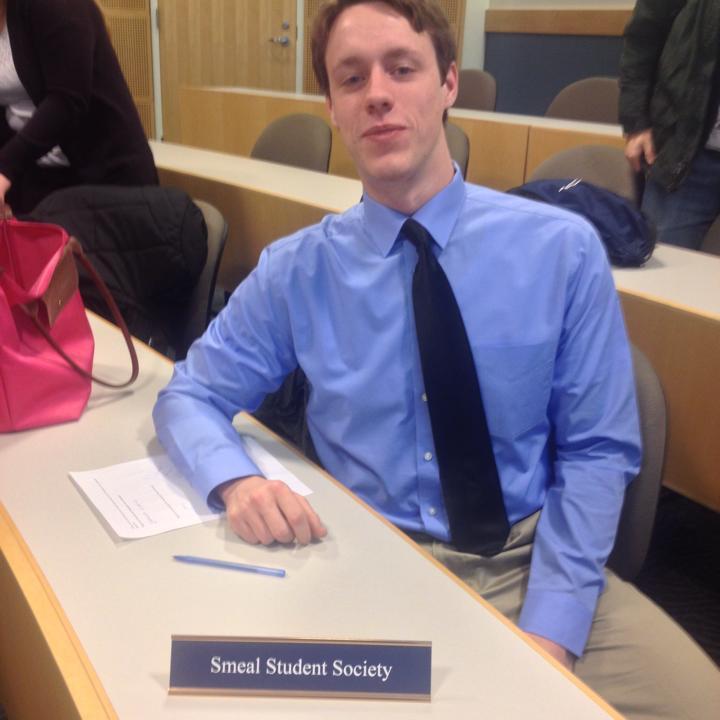 Sophomore
Applying for the MAcc with a minor in LER
Hometown is Chicago
Been living in SC since 2004
Die hard Pittsburgh fan (not Pitt)
Favorite show is either Breaking Bad or Lost
Alexa Parrish 
(Faculty & Alumni Relations)
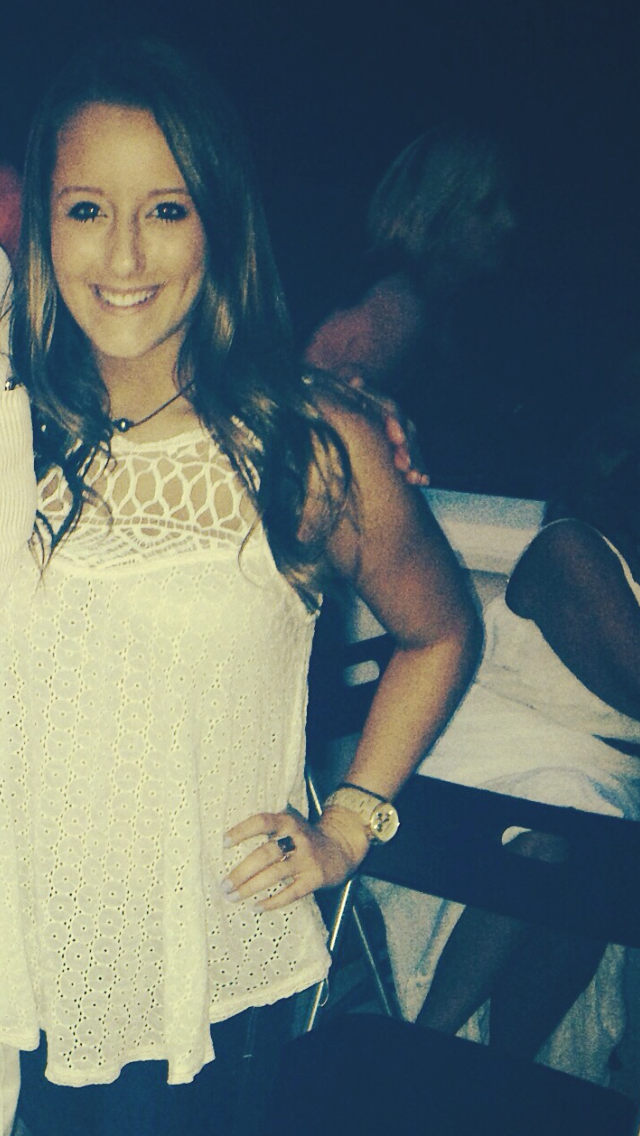 Sophomore
Hometown: Doylestown, PA
Intended major in Marketing, Spanish minor
HUGE Harry Styles fan
Brad Wilson (Events & Operations)
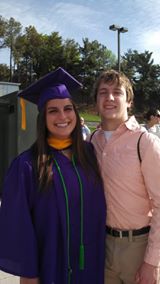 Sophomore
From York, PA
Intended Majors in Supply Chain and LER
Baltimore sports fan
Own a piece of the San Antonio Spurs
Sophie Meisenzahl 
(Membership Affairs)
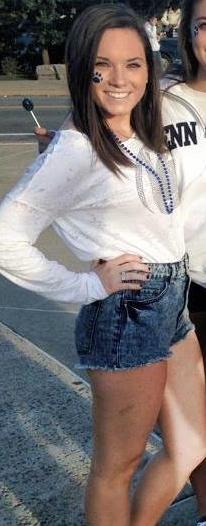 Sophomore
Hometown:Doylestown,PA
Intended Marketing major
Minor in Biology
Obsessed with Vine
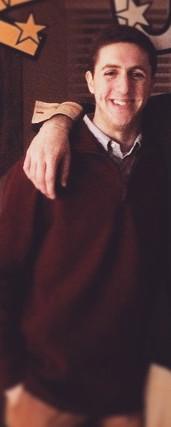 Dustin Tabor (Treasurer)
Second Semester Sophomore
Hometown: Princeton, NJ
Intended Marketing Major
Big New York Knicks fan
Icebreaker
Chair Positions (More info next GBM)
Corporate Chair
Faculty Spotlight Chair
Tour Chair
Fundraising Chair
Events Chair
Marketing Chair
Dues:
$15 for the semester
Money will be collected as soon as possible
Dues must be paid in order to remain an active member
Possible Events
Philanthropy
High School Visits
THON (for next year)
Fundraising
Five Guys’ (or other local restaurant)
Bowling
Social
Creamery
March Madness
Active Membership
15 points
Earn points by attending meetings, events, etc. 
3 tour requirement
Student Acceptance Days
The first Accepted Students Day will be Friday, February 13th
We will need help from all of you
Also be sure to sign up for general tours on the doodle
**If you need to cancel a tour you must take your name off the doodle AND email me 24 hours in advance**
The Big Event
Tuesday, January 22
We don’t need help but SPREAD THE WORD!
Look out for emails from Alexa regarding to tours and thanks for coming out!